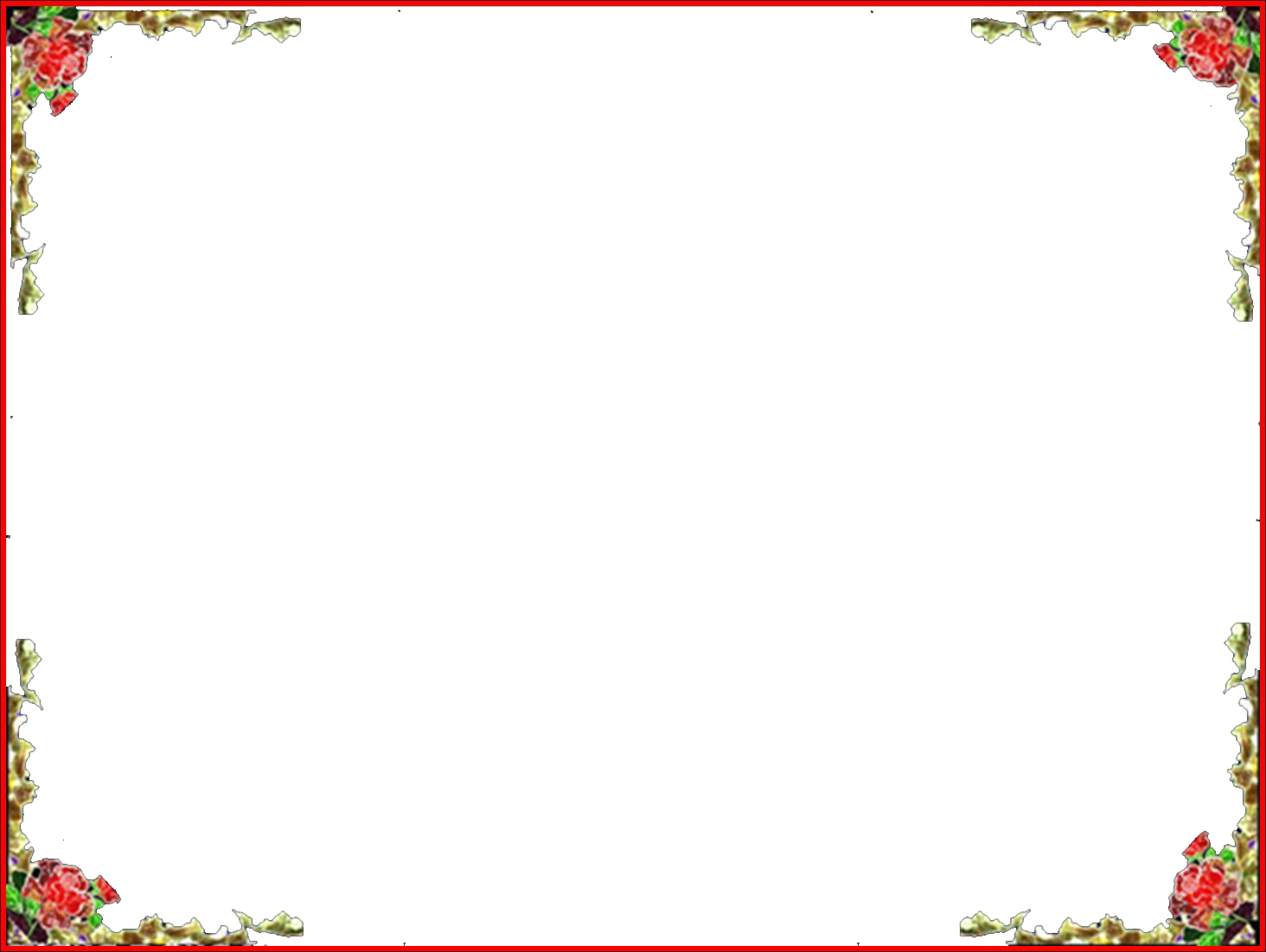 1324
1719
2308
1206
x
x
x
x
2
4
3
5
2648
6876
6924
6030
LUYỆN TẬP
TOÁN:
Bài 1/ Đặt tính rồi tính :
a) 1324 x 2
b) 2308 x 3
1719 x 4
1206 x 5
Bảng
Số tiền An phải trả cho ba cái bút là :
2500 x 3 = 7500 (đồng)
Số tiền cô bán hàng phải trả lại cho An là :
8000 - 7500 = 500 (đồng)
Đáp số : 500 (đồng)
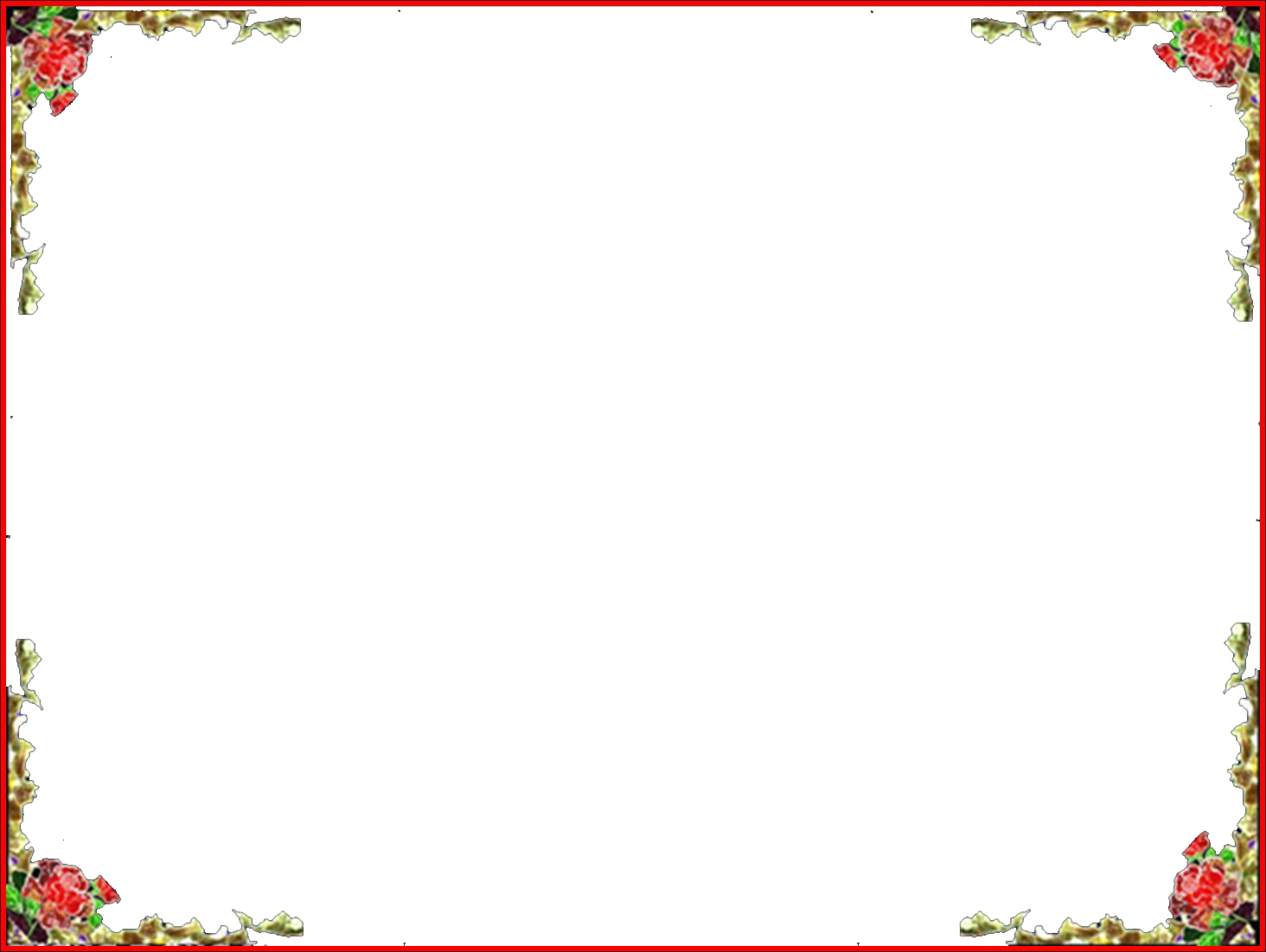 TOÁN:
LUYỆN TẬP
Bài 2/
An mua  3 cái bút, mỗi cái bút giá 2500 đồng. An đưa cho cô bán hàng 8000 đồng. Hỏi cô bán hàng phải trả lại cho An bao nhiêu tiền ?
Bài giải :
Tóm tắt :
Mua 3 bút
Giá 1 bút : 2500 đồng
Đưa         : 8000 đồng
Trả lại     :  …  đồng ?
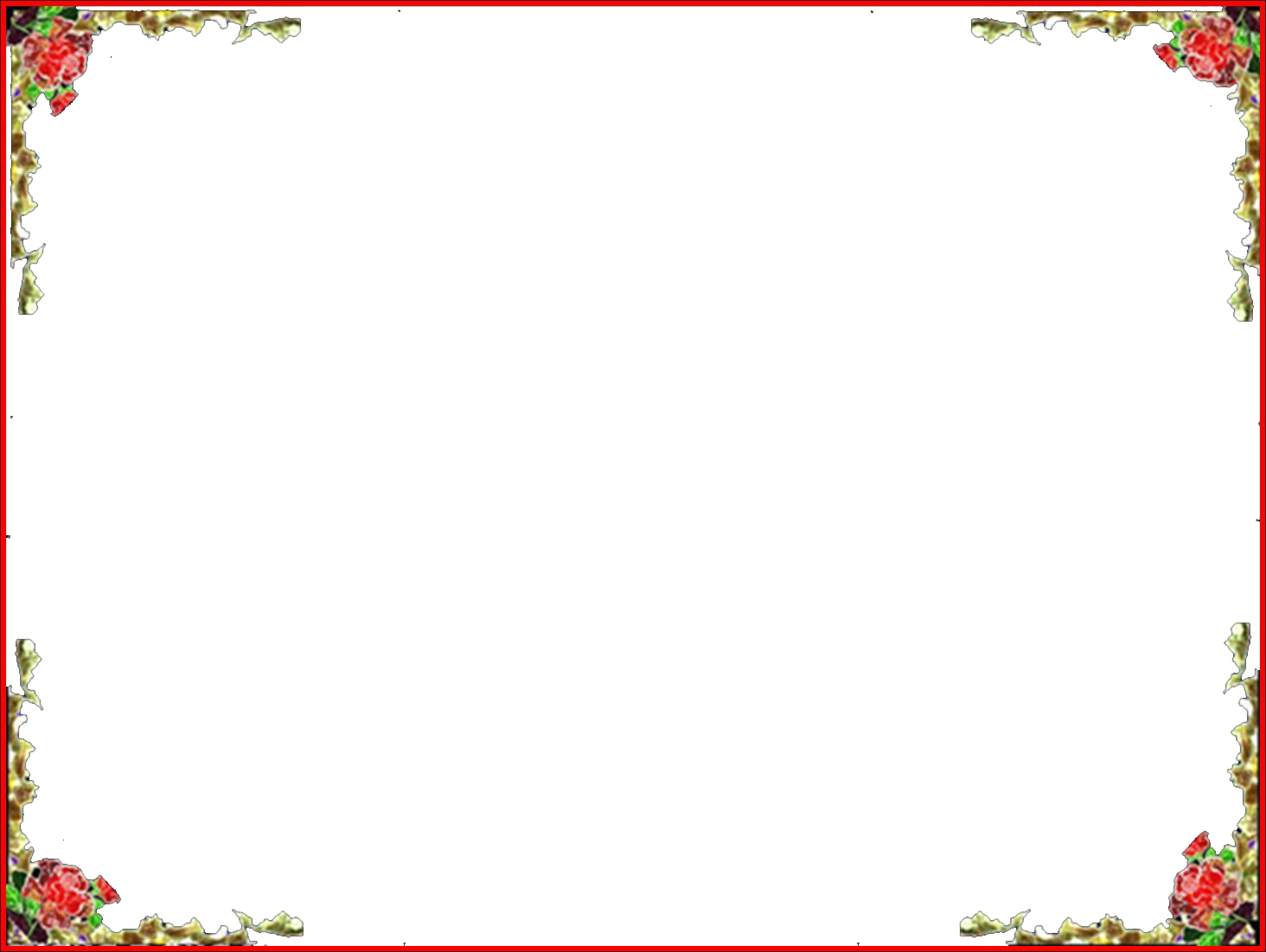 TOÁN:
LUYỆN TẬP
Bài 3/ Tìm x :
a, x : 3 = 1527
b, x : 4 = 1823
x = 1527 x 3
x = 1823 x 4
x = 4581
x = 7292
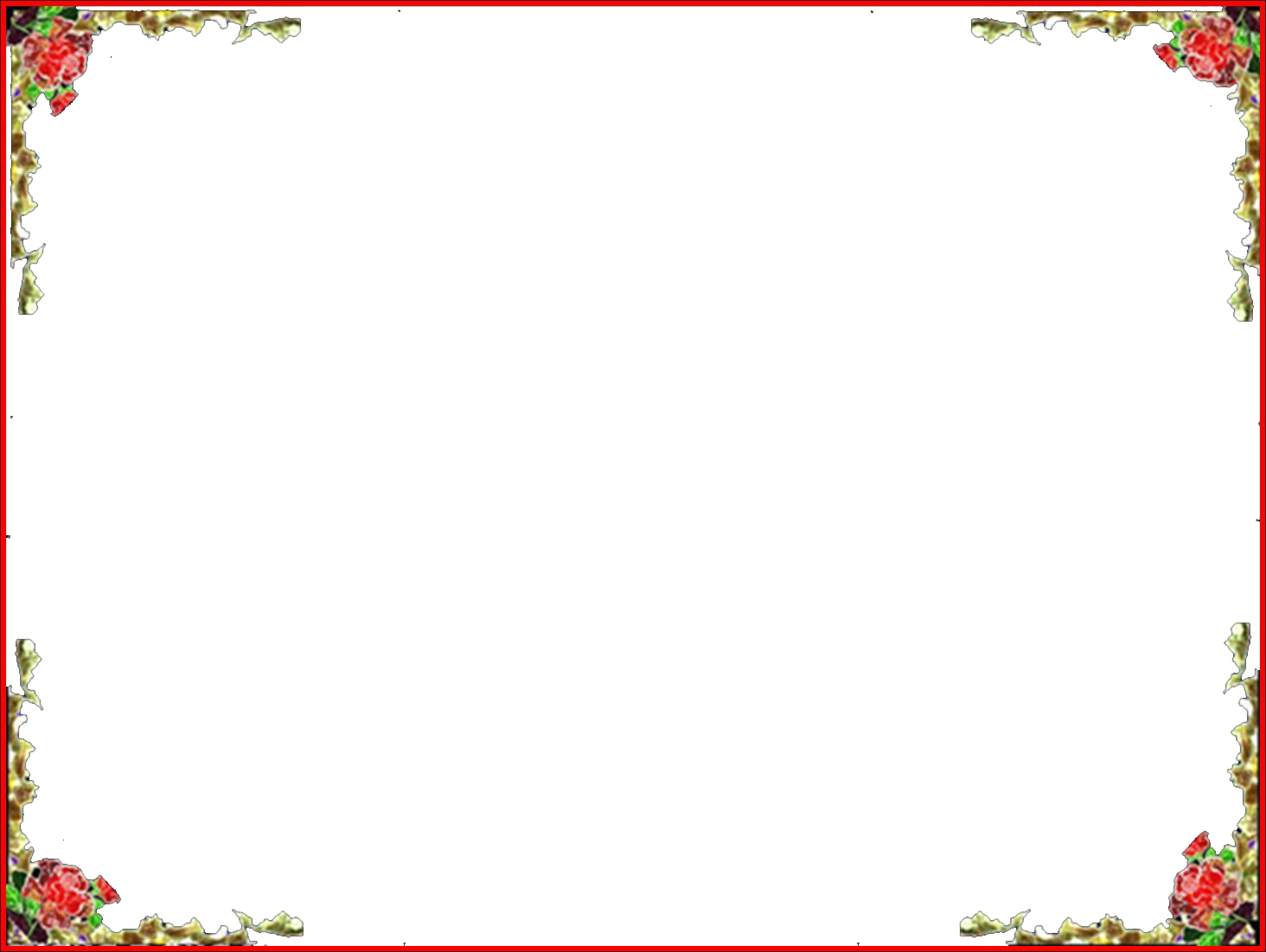 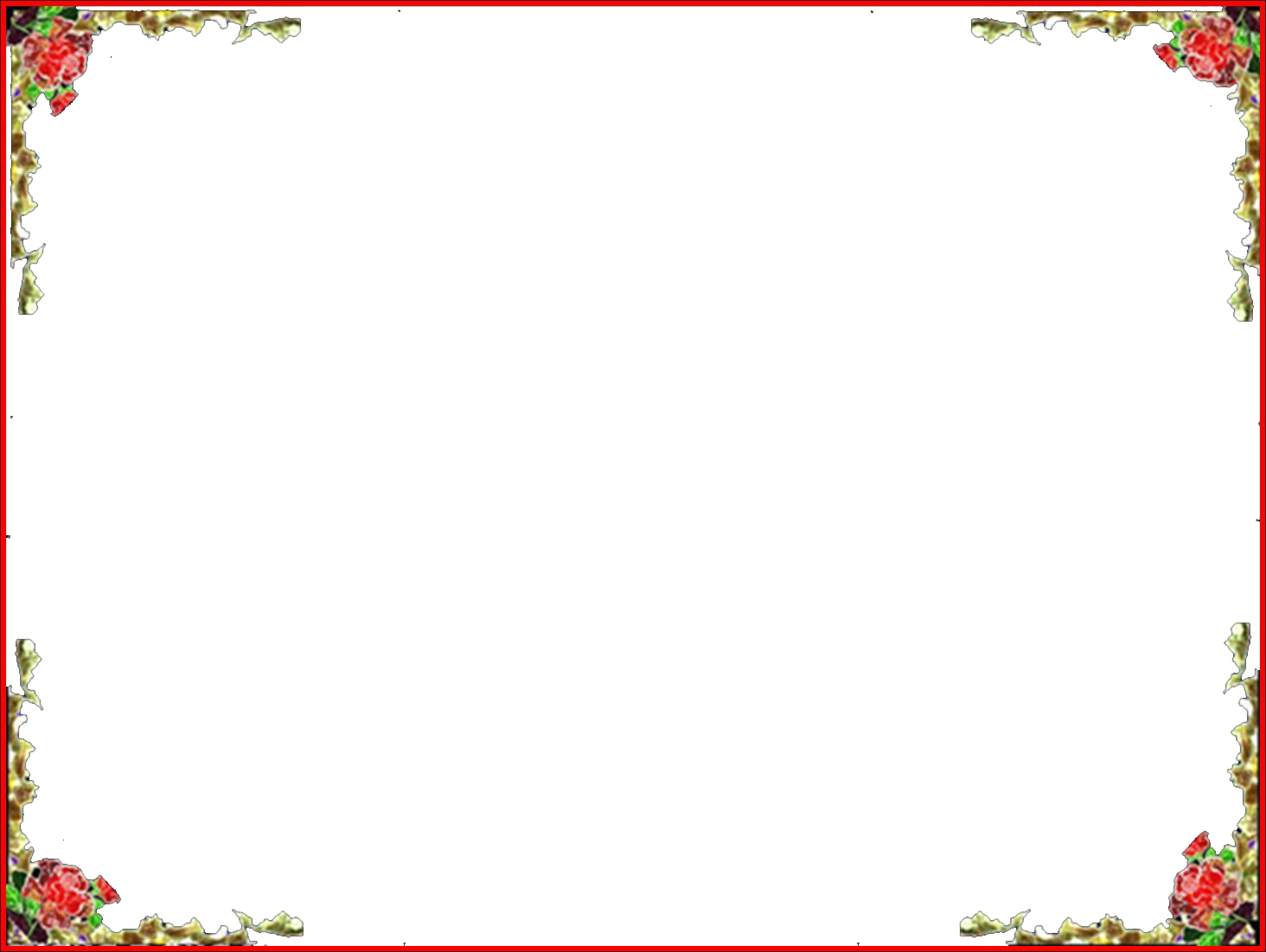 …
…
…
…
TOÁN:
LUYỆN TẬP
Bài 4/ Viết số thích hợp nào vào mỗi chỗ chấm?
a)
b)
Nhóm 2
7
8
- Có     ô vuông đã tô màu 
trong hình.
- Tô màu thêm     ô vuông.
để thành một hình vuông
có tất cả 9 ô vuông.
- Có     ô vuông đã tô màu 
trong hình.
- Tô màu thêm     ô vuông.
để thành một hình chữ nhật
 có tất cả 12 ô vuông.
4
2
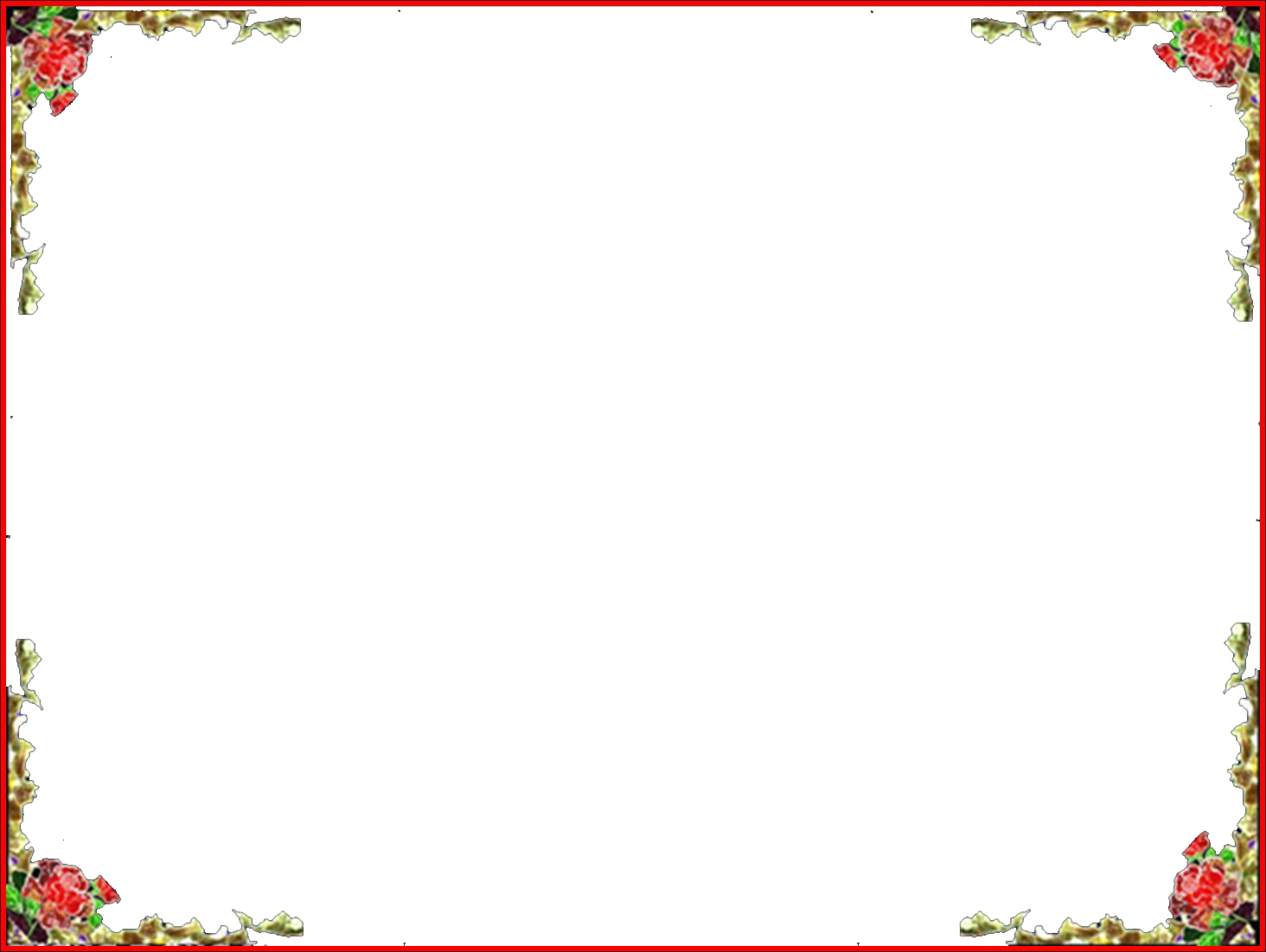 TOÁN:
LUYỆN TẬP
Bài 1/ Đặt tính rồi tính :
a) 1324 x 2
b) 2308 x 3
1719 x 4
1206 x 5
Bài 2/
An mua  3 cái bút, mỗi cái bút giá 2500 đồng. An đưa cho cô bán hàng 8000 đồng. Hỏi cô bán hàng phải trả lại cho An bao nhiêu tiền ?
Bài 3/ Tìm x :
a, x : 3 = 1527
b, x : 4 = 1823
Bài 4/ Viết số thích hợp nào vào mỗi chỗ chấm?